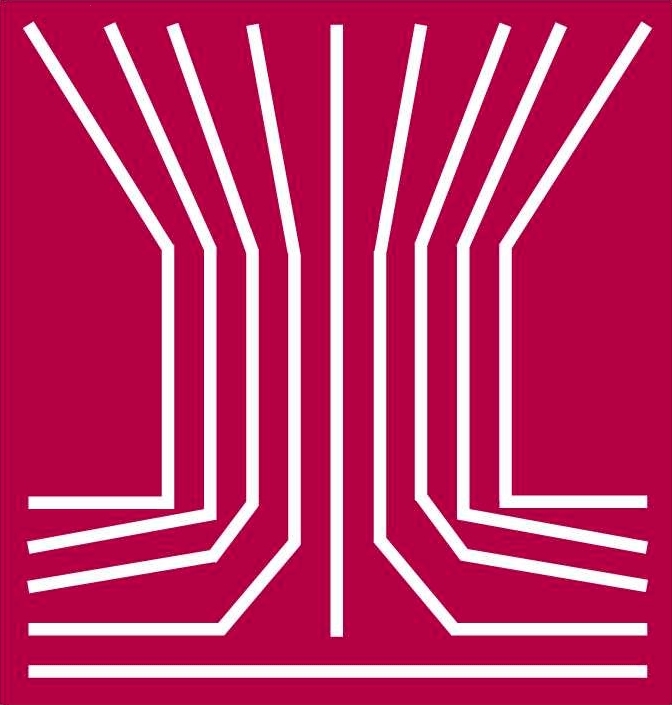 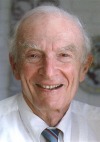 Sheldon K. Friedlander Award
American Association for Aerosol Research
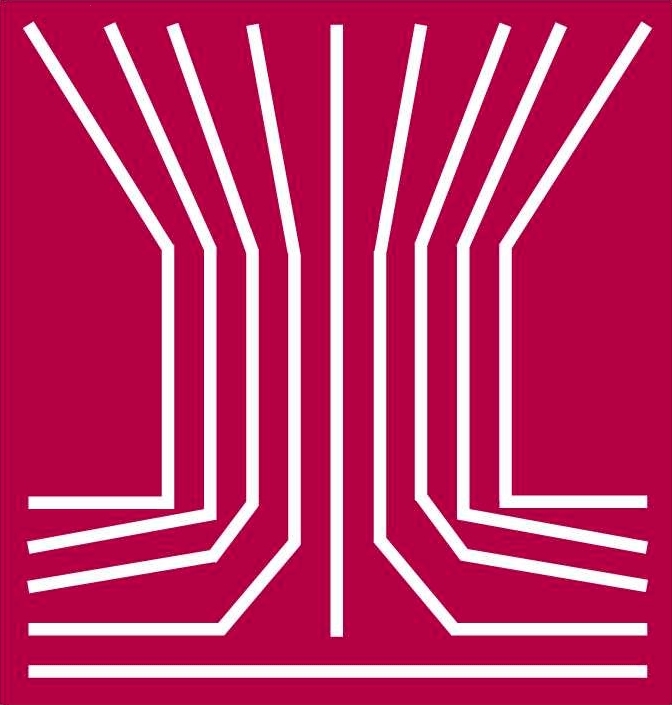 This award honors professor Sheldon Friedlander for his leadership as a researcher, teacher and pioneer in aerosol science.
The Sheldon K. Friedlander Award
“recognizes an outstanding dissertation by an individual who has earned a doctoral degree. The dissertation can be in any discipline in the physical, biomedical or engineering sciences but has to be in a field of aerosol science and technology.”
2017 Recipient of theSheldon K. Friedlander Award
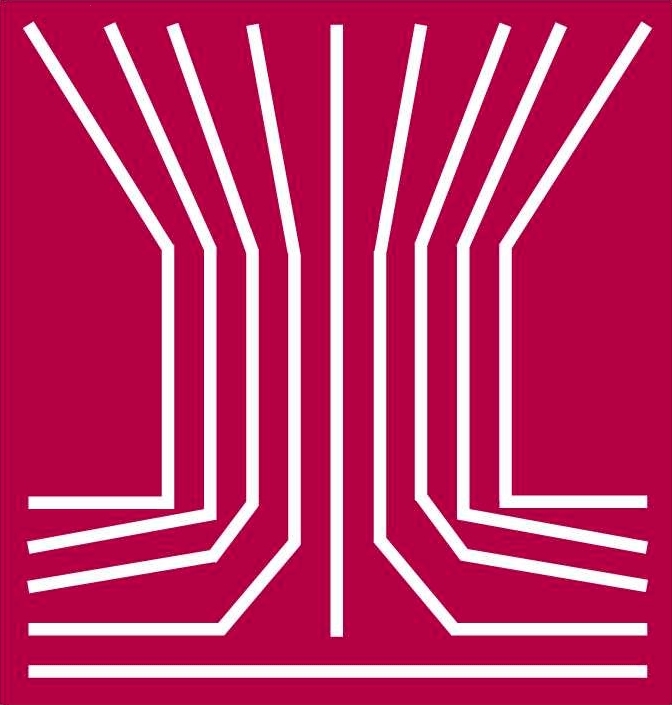 Bryan Bzdek
University of Bristol
It is very rare that a graduate student’s PhD work already has impacted so much to the field.  Sheldon K. Friedlander award is exactly for outstanding young researchers, like Bryan Bzdek.
Dr. Bzdek’s dissertation is a blend of laboratory and field measurements to understand chemical processes relevant to particle formation and growth in the atmosphere.  
His work provides a fundamental understanding of how amines and ammonia flow into and out of nanoparticles in relation to sulfuric acid, and how these fundamental principles are expressed in ambient processes.  His work leveraged advanced mass spectrometry techniques to perform time-resolved measurements of nanoparticle chemical composition, which also allowed him to obtain uptake coefficients for key molecular species.  
Dr. Bzdek’s dissertation research led to twelve first-author publications.